Matthew 16:13-19
13 When Jesus came into the region of Caesarea Philippi, He asked His disciples, saying, who do men say that I, the Son of Man, am? 14 So they said, some say John the Baptist, some Elijah, and others Jeremiah or one of the prophets. 15 He said to them, but who do you say that I am? 16 Simon Peter answered and said, You are the Christ, the Son of the living God. 17 Jesus answered and said to him, blessed are you, Simon Bar-Jonah, for flesh and blood has not revealed this to you, but My Father who is in heaven. 18 And I also say to you that you are Peter, and on this rock I will build My church, and the gates of Hades shall not prevail against it. 19 And I will give you the keys of the kingdom of heaven, and whatever you bind on earth will be bound in heaven, and whatever you loose on earth will be loosed in heaven.
Is the church of Christ
a denomination?
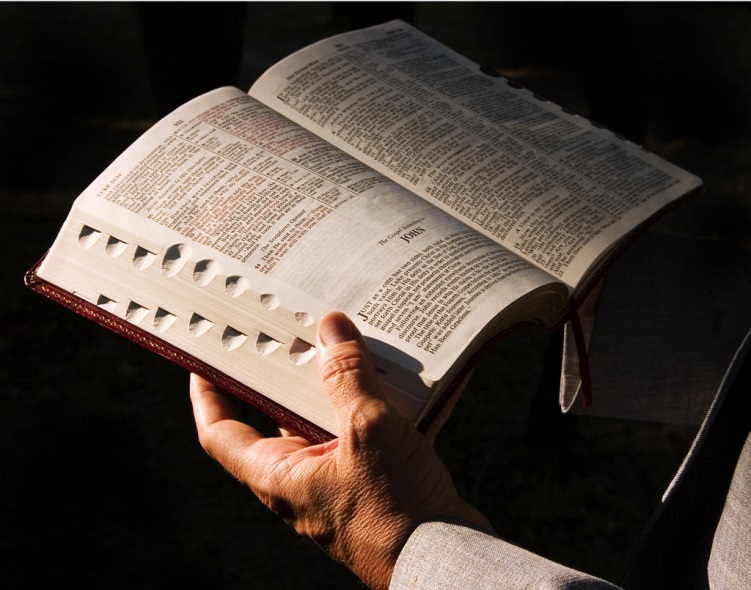 NO
“ . . . on this rock I will build My church” (Matthew 16:18).
“Christ is head of the church” (Ephesians 5:23).
“The churches of Christ greet you” (Romans 16:16).
What is “church”?
Not: A building for public worship, “The little brick church”

 Not: A religious worship service, “I’ve been to church this morning”

 Not: A particular sect / denomination, “The Church of the Nazarene Church”
What is “church”?
Consider Acts 8:1-4

Ekklesia (an assembly of people—Acts 19:32, 39, 41) “The church (assembly) of Christ (the Lord).” An O.T. equivalent—Numbers 20:4, “the assembly of the Lord.”

The “church of Christ” refers to people who are “called” out of sin and into Christ—collectively they are the church of Christ (He owns them 1 Pet 1:18-19; Acts 20:28)
(Men & Women)
2 Thess 2:14
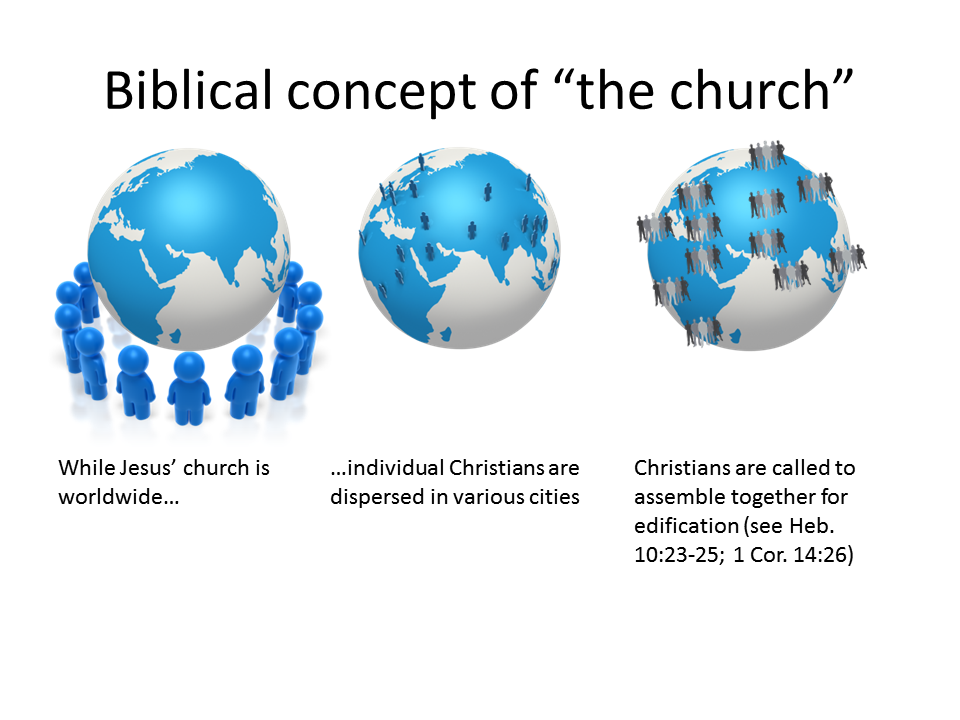 …Matthew 16:18
Acts 8:1, 39-40
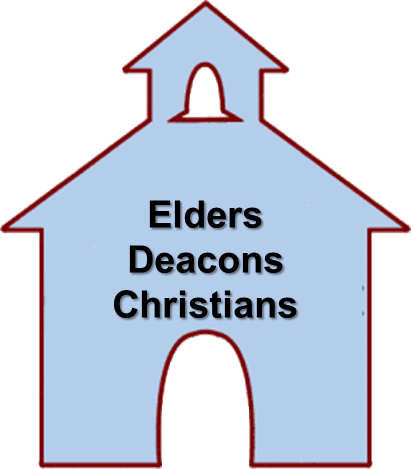 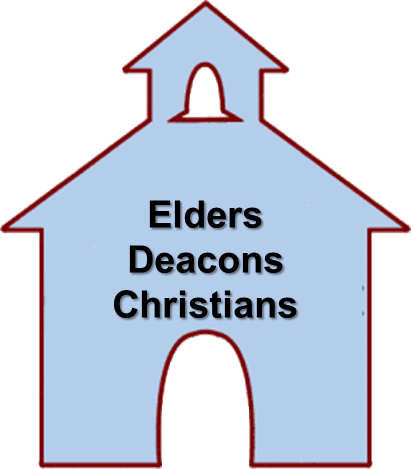 Danville
The Church
Corinth
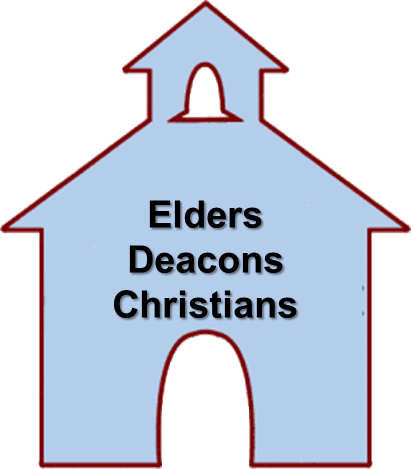 1 Cor 12:13
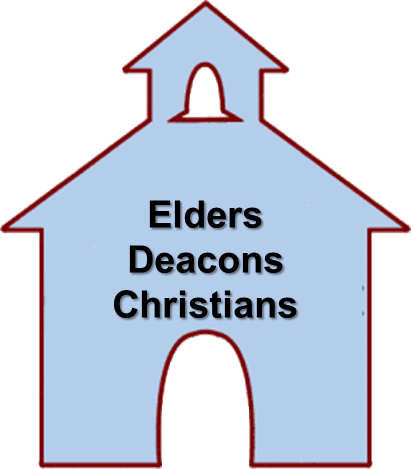 Plainfield
Antioch
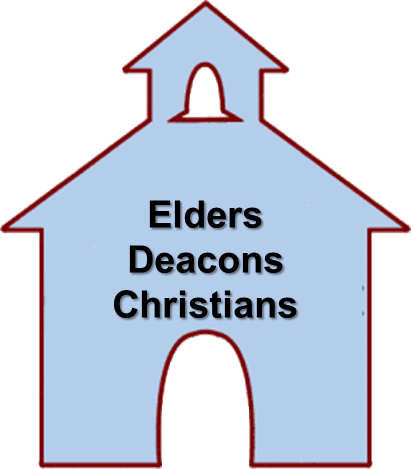 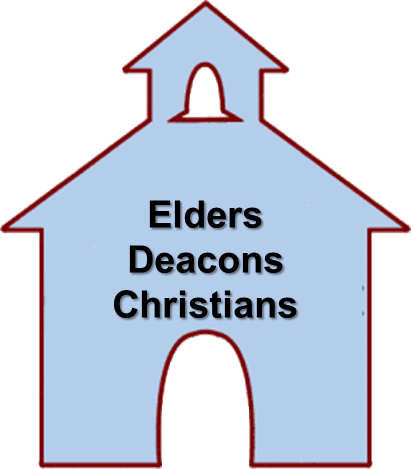 Ephesus
Brownsburg
What is “denomination”?
DENOMINATION: “A religious organization whose congregations are united in their adherence to its beliefs and practices.”

DENOMINATIONALISM “The emphasizing of denominational differences to the point of being narrowly exclusive.”

A denomination seeks to be a part of the whole—but distinctive from the other parts—exclusive in its name, organization, doctrine.
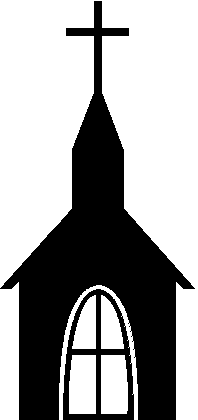 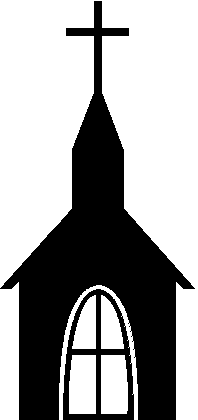 The Church
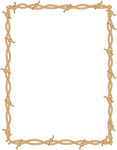 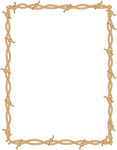 Baptist
Catholic
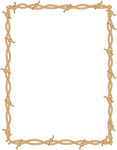 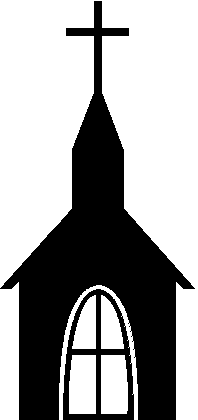 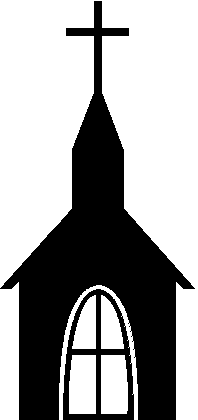 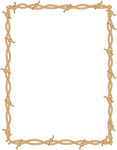 Nazarene
Lutheran
SAVED
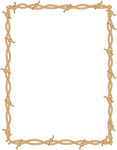 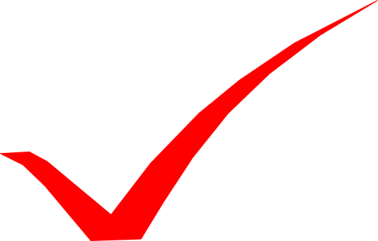 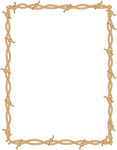 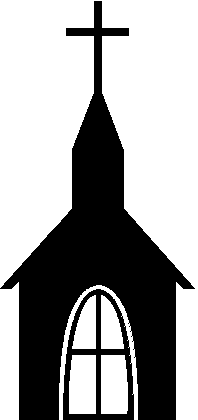 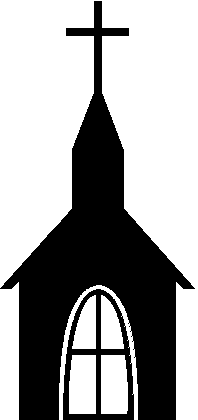 Methodist
Episcopal
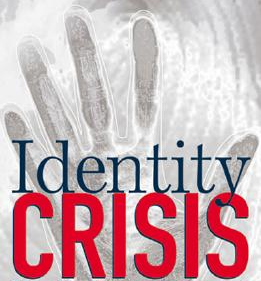 The Bible and denominationalism
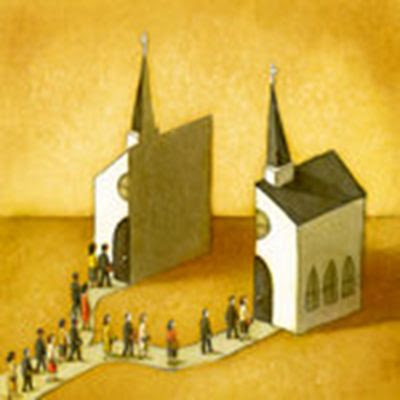 Bible calls for unity (Jn 17:20-21; 1 Cor 1:10-12)
Promotes division
Bible says Jesus is the head (Col 1:18)
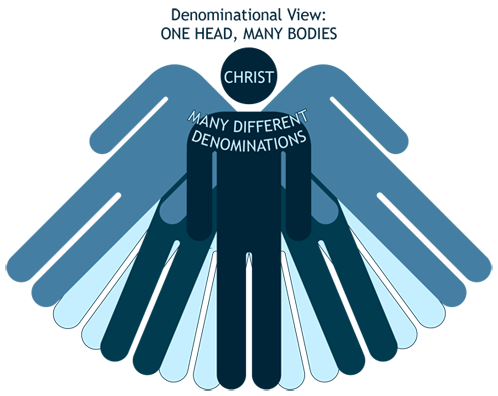 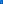 Promotes freak
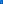 Bible says every church teach same (1Cor 4:17)
Different (Gal 1:8)
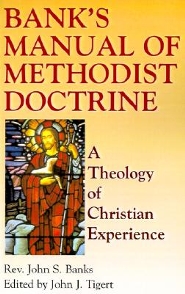 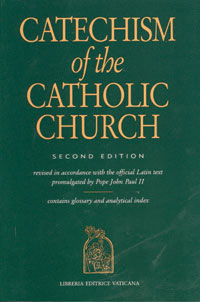 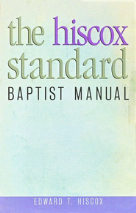 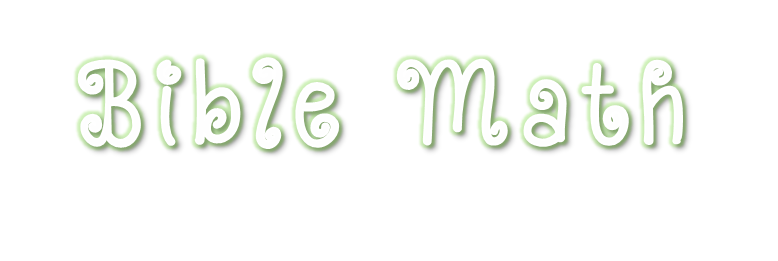 Bible + Catholic Catechism = Catholic Church

Bible + Nazarene Manuel = Nazarene Church

Bible + Methodist Discipline = Methodist Church

Bible + Book of Mormon = Mormon Church

Bible + Baptist Guide = Baptist Church

Bible + NOTHING = church of Christ (Acts 11:26; Lk 8:11)